Dr Elizabeth Gadd
@lizziegadd
How to change the world with your responsible metrics policy
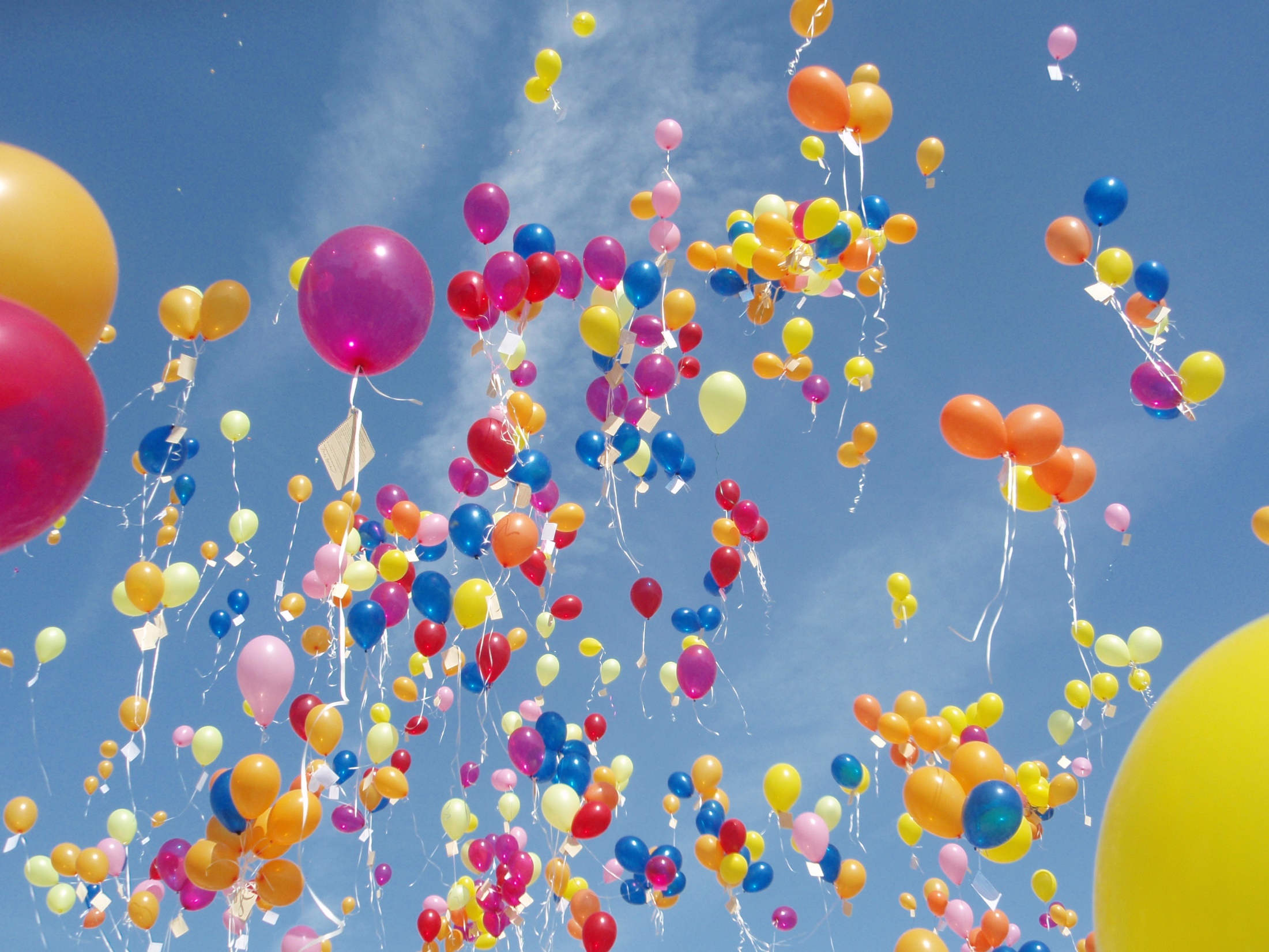 Congratulations!!!
This Photo by Unknown Author is licensed under CC BY
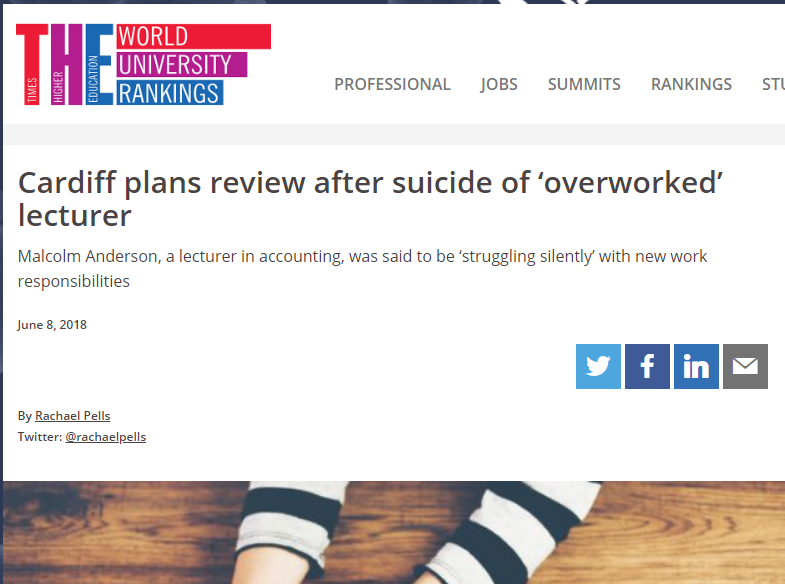 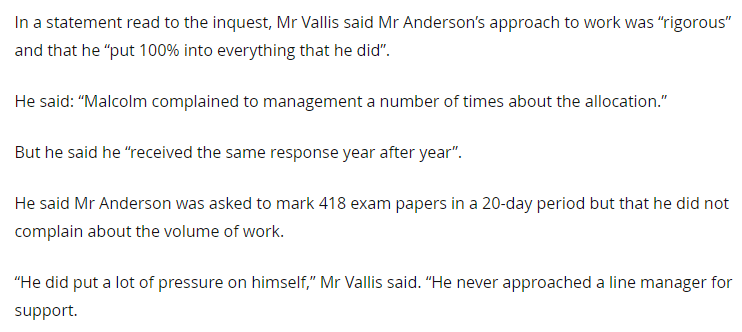 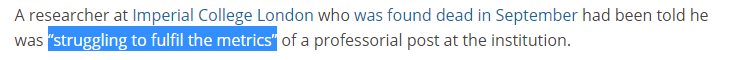 Responsible metrics lead to better decisions
Comparing SSH with STEM on citation counts…
Comparing early & late-career academics on h-index…
Judging anyone by their ResearchGate score…
…just isn’t going to lead to a sensible decision, let alone a fair one.
6 success factors
1. Recognise this is the beginning not the end of your responsible metrics journey
2. Skill up responsible people
Responsible metrics requires responsible people
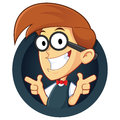 Robust
Humble
Transparent
Diverse
Reflexive
A lack of formal training
29%
The proportion of Librarians surveyed whose 
LIS degree included bibliometrics
Gunashekar, S., Wooding, S. & Guthrie, S., 2017. How do NIHR peer review panels use bibliometric information to support their decisions? Scientometrics, 112(3), pp.1813–1835.
One day on Twitter:
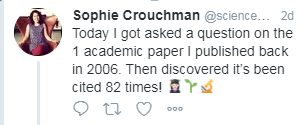 [Speaker Notes: …]
[Speaker Notes: (see the legend at play there?)]
3. Build the legend
You mean I’ve got 5 Nature papers this year and it counts for nothing?
You mean she’s got 5 Nature papers this year and I can’t reward that?
4. Welcome whistle-blowers
5. Keep it under review
Growth of bibliometric indicators
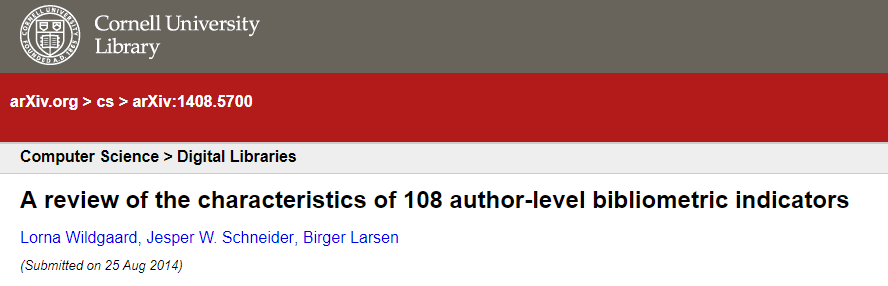 Three new tools THIS YEAR
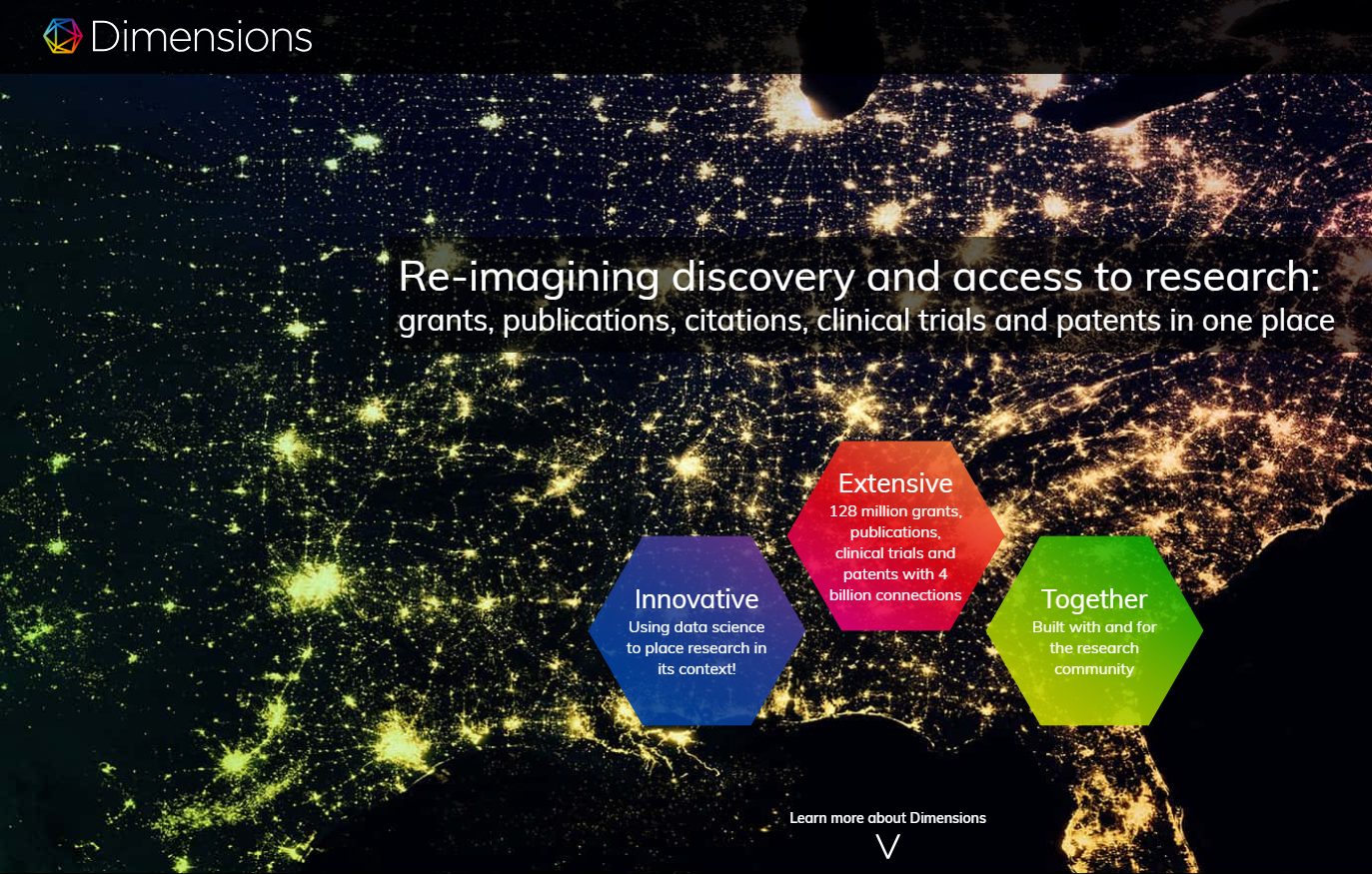 Dimensions
1Finder
Wizdom.ai
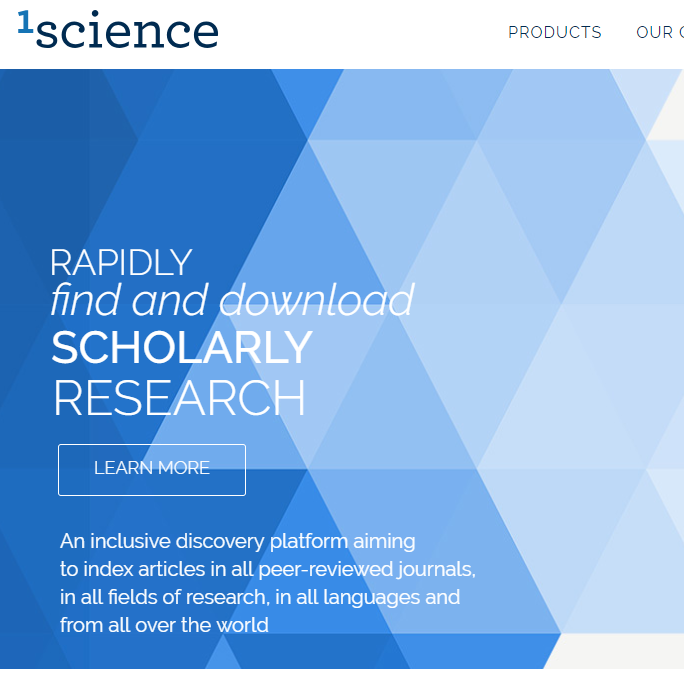 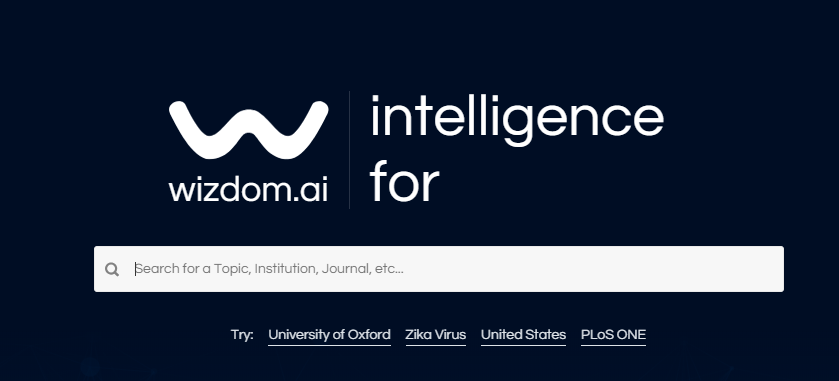 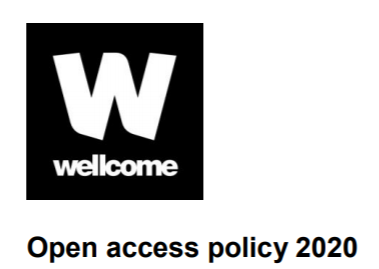 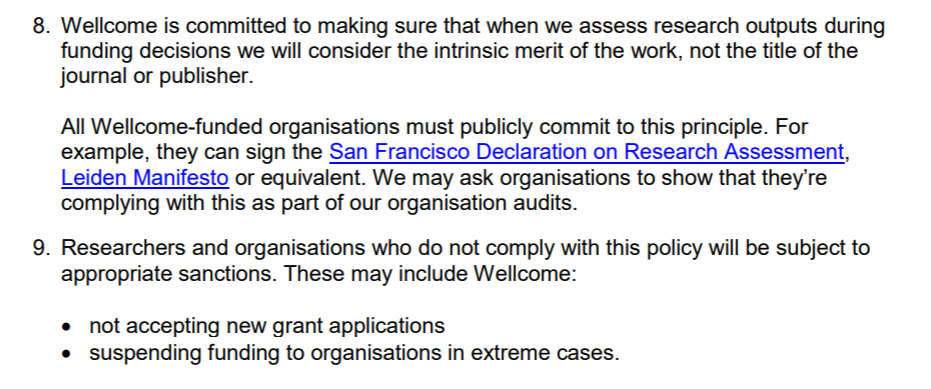 6. Lend your voice to the wider responsible metrics lobby
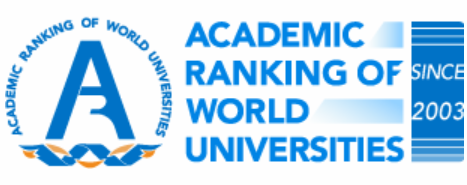 University rankings
Funders
Other universities
University of Cardiff Promotions Form 2017/18
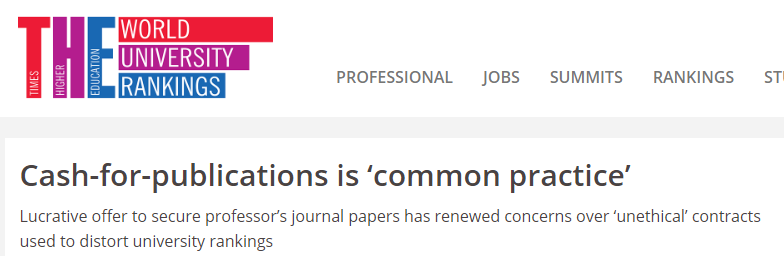 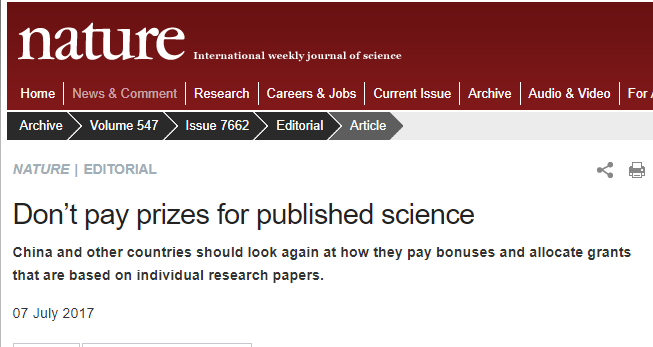 Citation benchmarking tools
Summary
Thank you for listening
Dr Elizabeth Gadd
Research Policy Manager (Publications)
Loughborough University

Twitter: @lizziegadd
Email: e.a.gadd@lboro.ac.uk
  
http://orcid.org/0000-0003-4509-7785
http://about.me/elizabeth.gadd

Adult Ladybird books were originally created by Jason Hazeley and Joel Morris; the images are by a selection of talented artists whose identity is not easy to ascertain and are the copyright of Ladybird Books. They are reproduced here under s30(a) and s32 of UK CDPA88